Share on Facebook
Mt. Olive Church – Wise Va

Get Service info
mountolivechurch.net (blog)
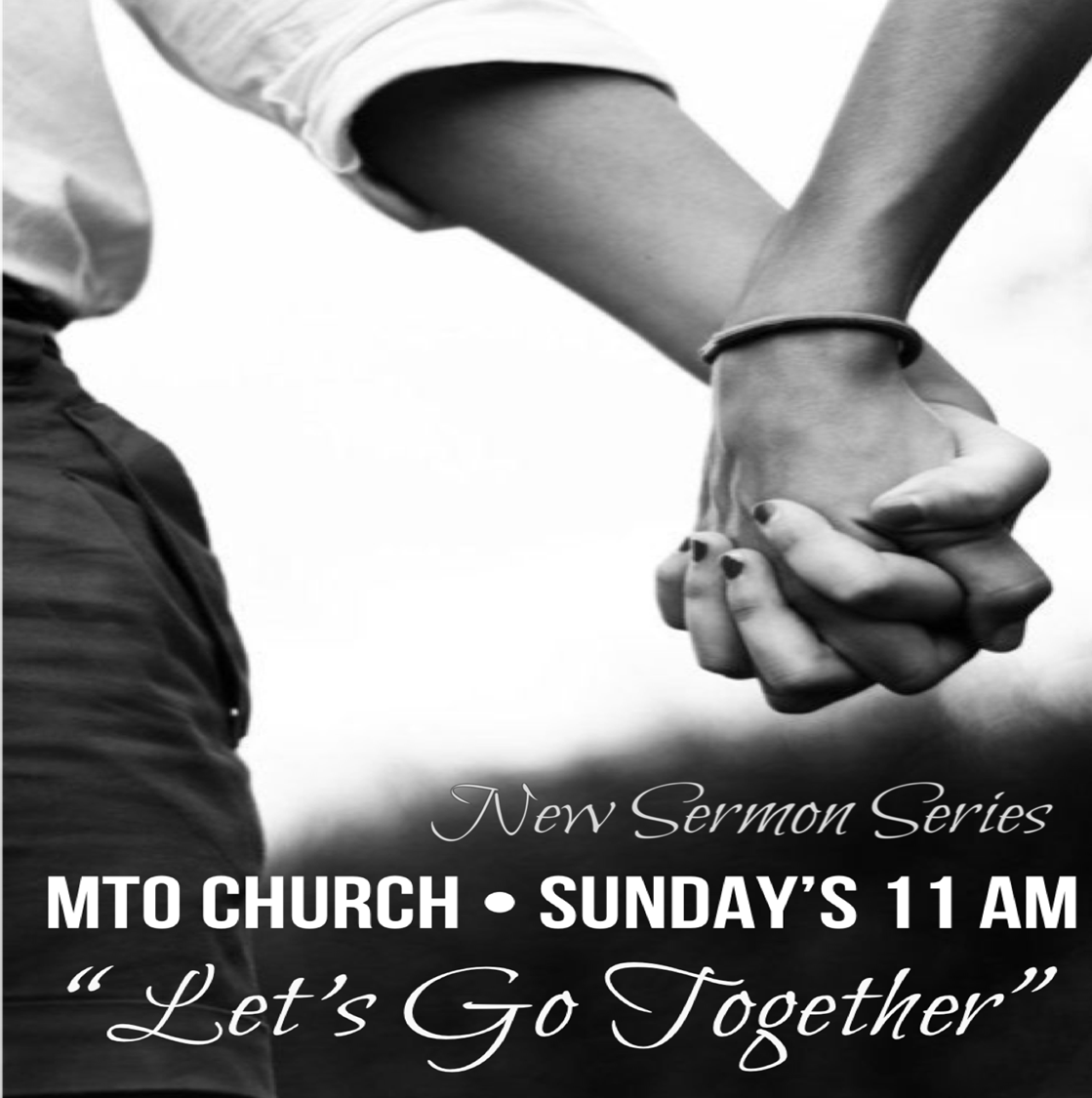 Heaven Is Real
John 14: 1 - 6
Background – “Plea”
141 Let not your heart be troubled: ye believe in God, believe also in me.
Can We Trust in Jesus today?
A Place that is;
R
P
P
eal
repared
romised
A Place that is Real
2 In my Father's house are many mansions: if it were not so, I would have told you. I go to prepare a place for you.

Direction, Destination, Witness
A Place that is Prepared
2 In my Father's house are many mansions: if it were not so, I would have told you. I go to prepare a place for you.
I Corinthians 29 But as it is written, Eye hath not seen, nor ear heard, neither have entered into the heart of man, the things which God hath prepared for them that love him.
A Place of Promise
3 And if I go and prepare a place for you, I will come again, and receive you unto myself; that where I am, there ye may be also.
Close  - Applications
Changes Perspective

3 And if I go and prepare a place for you, I will come again, and receive you unto myself; that where I am, there ye may be also.
Hunger of the Heart
4 And whither I go ye know, and the way ye know.
5 Thomas saith unto him, Lord, we know not whither thou goest; and how can we know the way?
Be Ready
6 Jesus saith unto him, I am the way, the truth, and the life: no man cometh unto the Father, but by me.